Move More, Sit Less
Amy Lorenzen
Golden Prairie Extension District #12
August 2017
[Speaker Notes: Let’s take a minute and stand up, take some steps]
20 years ago these shoes were busy...
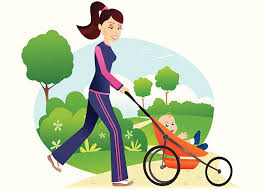 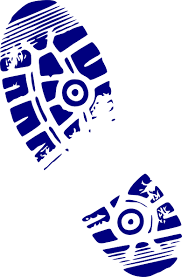 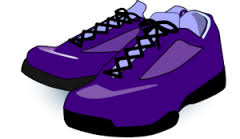 Now, we’re busy sitting
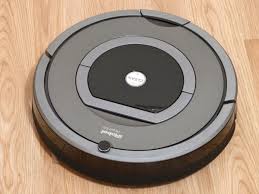 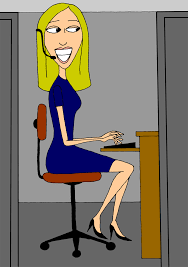 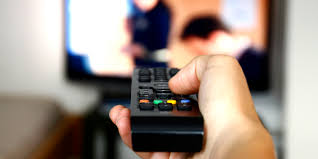 https://americaninfomaps.wordpress.com/2013/10/03/map-obesity-rates-united-states-by-county/
30-35% of adults are obese!
https://www.cdc.gov/obesity/data/prevalence-maps.html
Let’s do something about it!
Sitting too much is serious business
Increases risk for weight gain
Depression
Aches and pains
Exhaustion
Heart disease and certain cancers
You just ‘gotta move!
http://www.juststand.org/tabid/866/language/en-US/Default.aspx


Fun test to see how much you sit each day!
Motion is key
Live a NEAT Life
NEAT = nonexercise activity thermogenesis
Just move more!
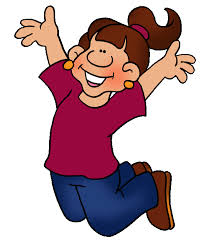 New habits for life at work
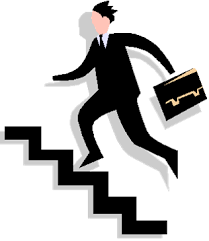 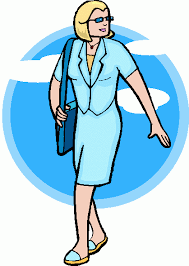 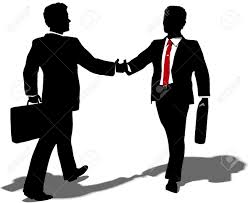 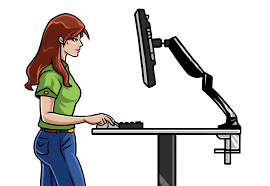 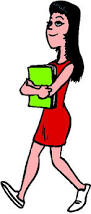 New habits for life at home
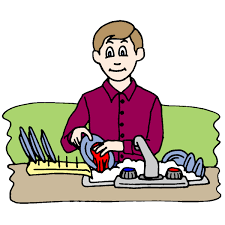 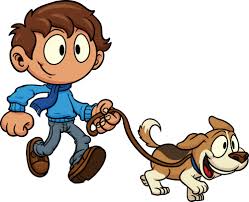 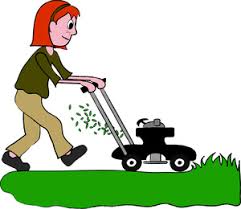 Resources
http://www.quittingthesitting.org/
http://www.juststand.org/tabid/816/default.aspx
http://stateofobesity.org/states/ks/
https://go4life.nia.nih.gov/tip-sheets/work-out-work
https://www.heartfoundation.org.au/active-living/sit-less
http://www.moveitmonday.org/portfolio-items/nano-workout-9/?portfolioID=459
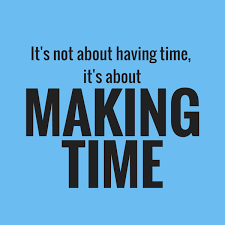 Stand up to live your best life!
Move more
Sit Less!